LC 05 : Stratégies et sélectivité en synthèse organique
Niveau : Terminale S
Pré-requis : Leçon conclusive de l’année, réutilise de nombreuses notions. (Groupes fonctionnels, spectroscopies, synthèse du paracétamol…)
Plan :
I - Optimisation d’une synthèse
Température et catalyse
Montage expérimental
Coût et environnement
Isolement/purification/analyses

II - Sélectivité lors d’une synthèse
Molécules polyfonctionnelles, chimiosélectivité
Protection et déprotection
Application : la synthèse peptidique
‹#›
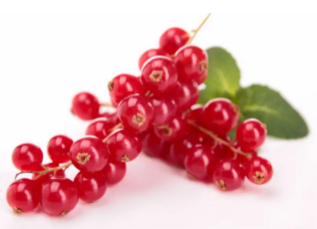 I - Optimisation d’une synthèse
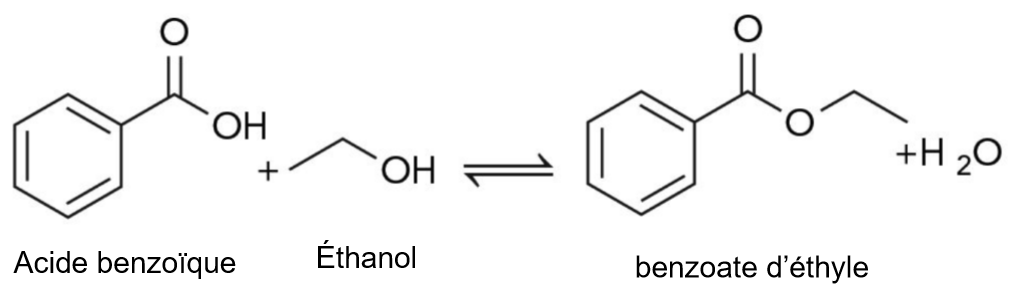 Synthèse du benzoate d’éthyle (arôme de groseille)
I.1)Température et catalyse
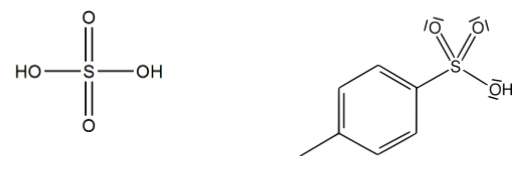 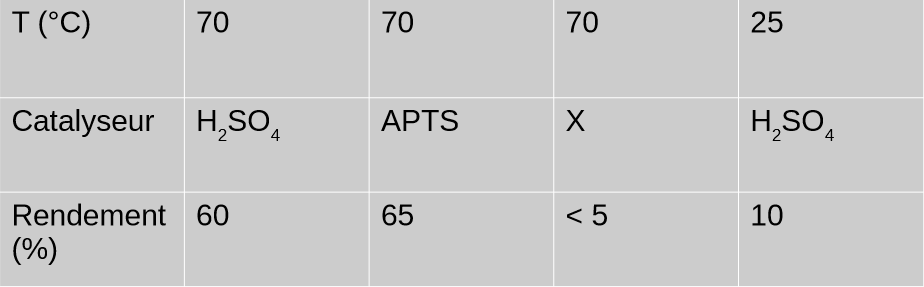 Rendements obtenus avec un montage à reflux après environ une heure.
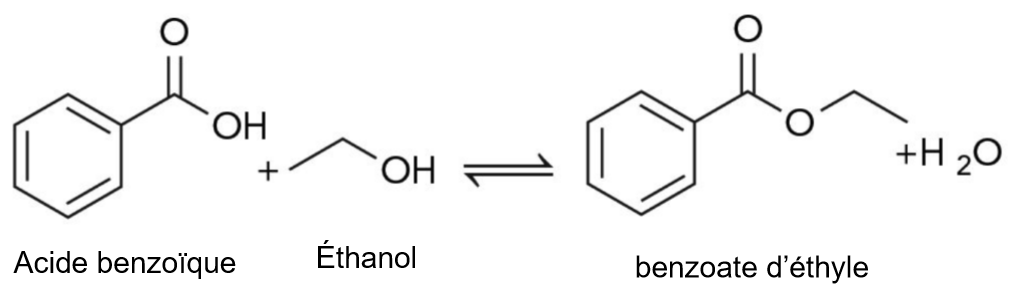 I.2) Montage expérimental
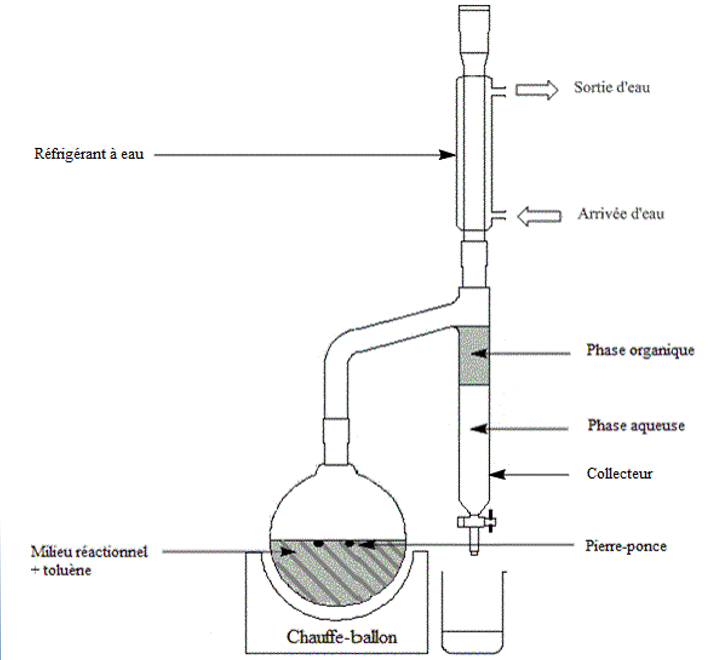 On prendra plutôt de l’éthanol
Montage de Dean Stark
I.3) Coût et environnement
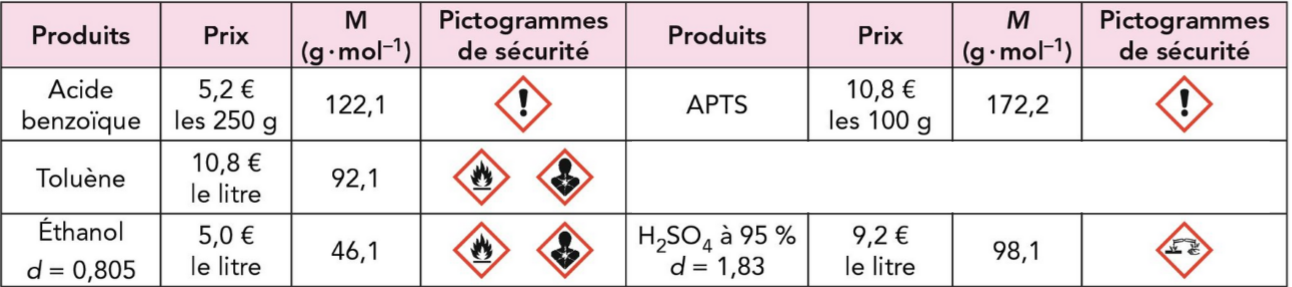 I.4)Isolement/purification/analyses
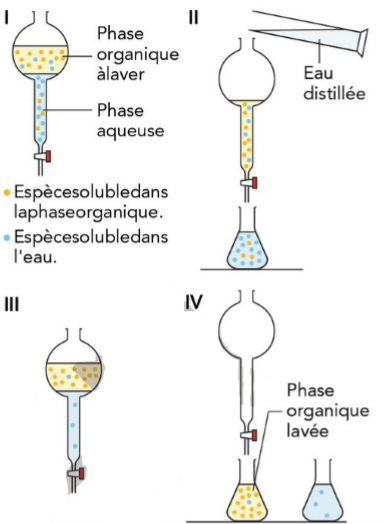 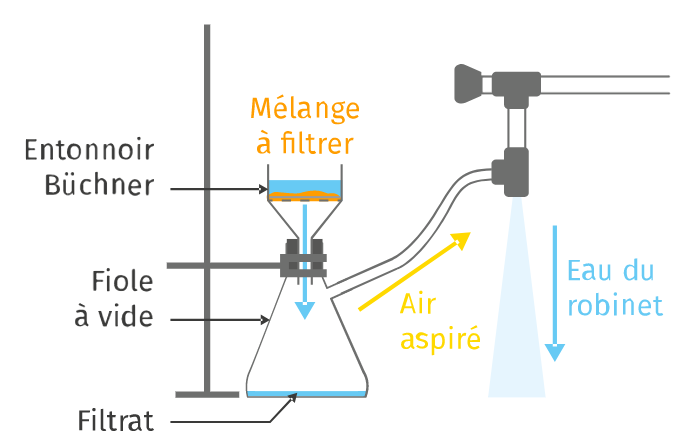 Pour un produit solide :
Filtration Buchner
Pour un produit liquide :
Décantation
I.4)Isolement/purification/analyses
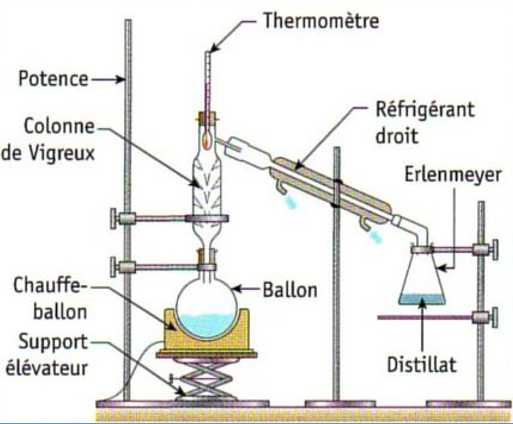 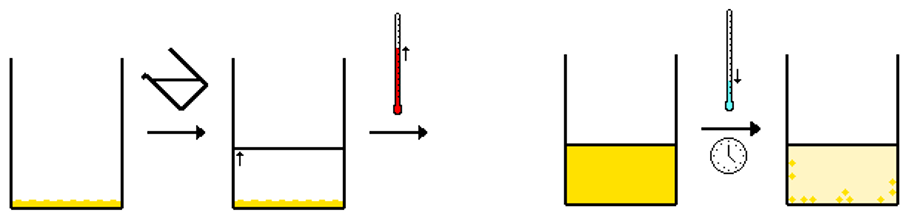 Pour un produit solide :
Recristallisation
Pour un produit liquide :
Décantation
I.4)Isolement/purification/analyses
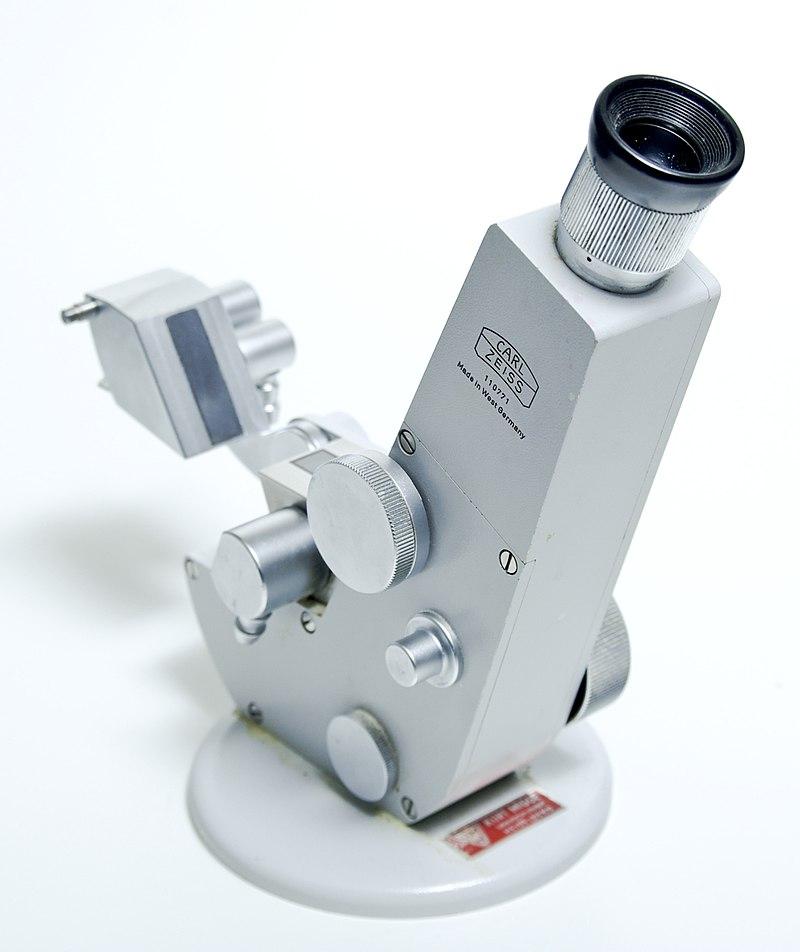 Méthodes d’analyse :
Banc Kofler (si solide)
Chromatographie sur couche mince
Spectroscopie IR 
Spectroscopie UV-visible
RMN
Réfractomètre (si liquide)
Un réfractomètre
II - Sélectivité d’une synthèse
II.1)Molécules polyfonctionnelles, 
chimiosélectivité
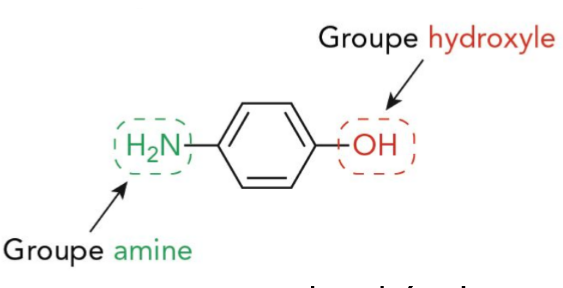 II.1)Molécules polyfonctionnelles, 
chimiosélectivité
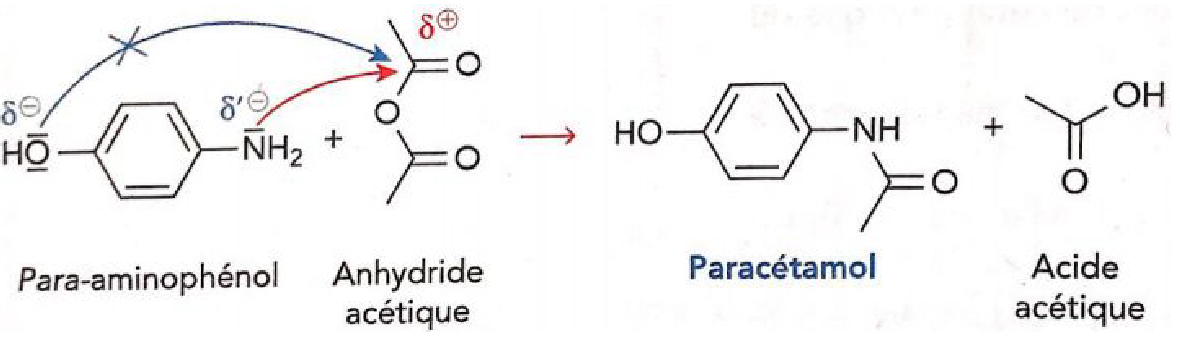 Réaction de synthèse du paracétamol
II.2) Protection et déprotection
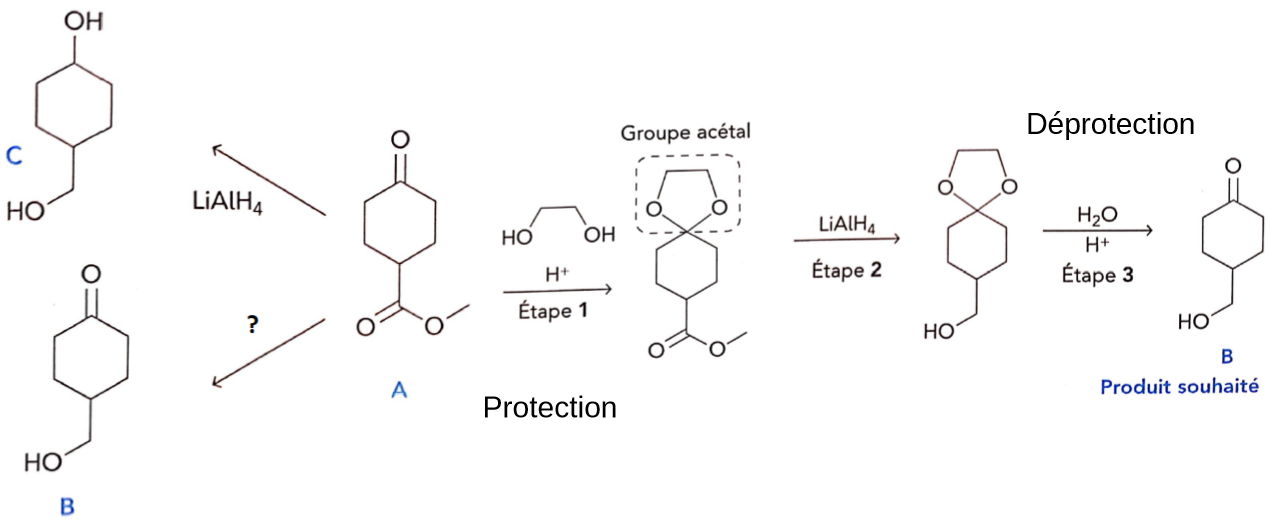 III.3) Application : Synthèse peptidique
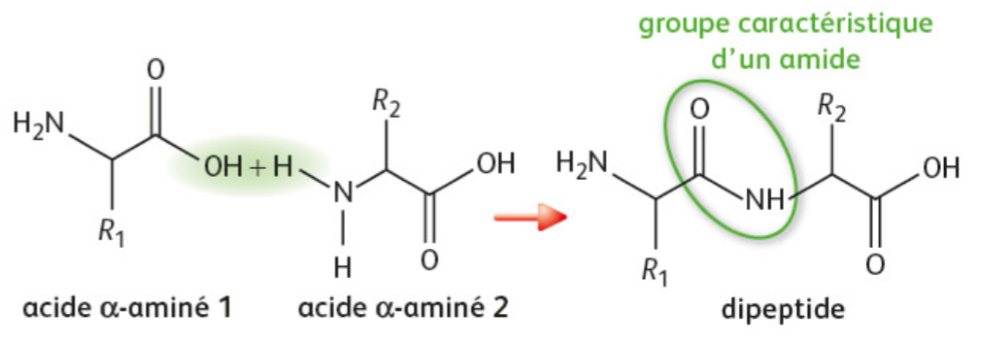 Réaction de synthèse d’un dipeptide
III.3) Application : Synthèse peptidique
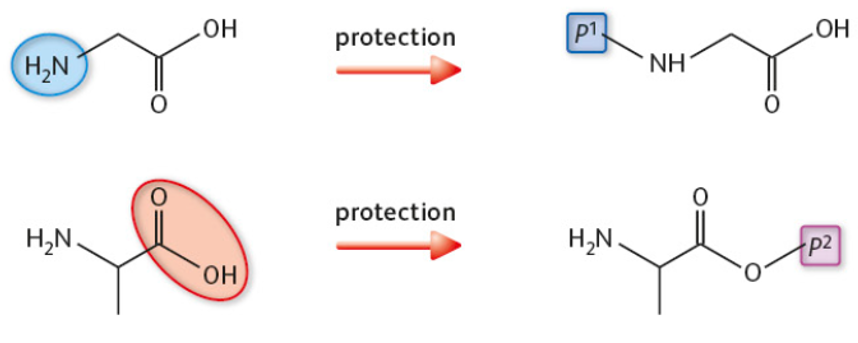 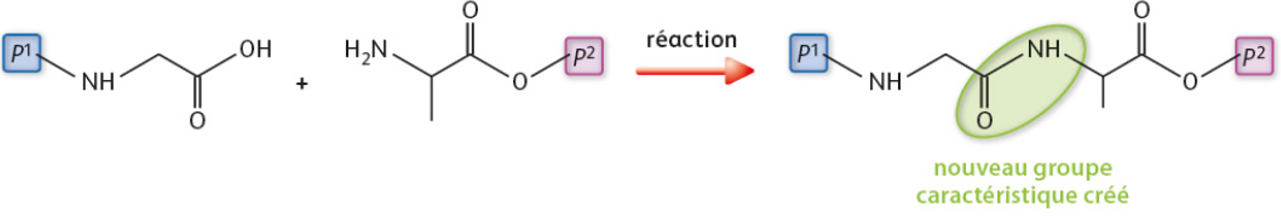 III.3) Application : Synthèse peptidique
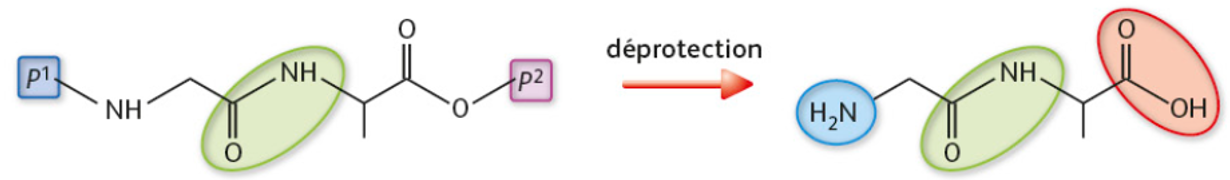